Проект финансовой грамотности
Проект по внеурочной деятельности «Азы бизнеса»
Выполнили: 2 группа 
Бурцева М.В.
Варламова Н.Д.
Васильева Е.В.
Верховцева С.Р.
Григорьева В.Н.
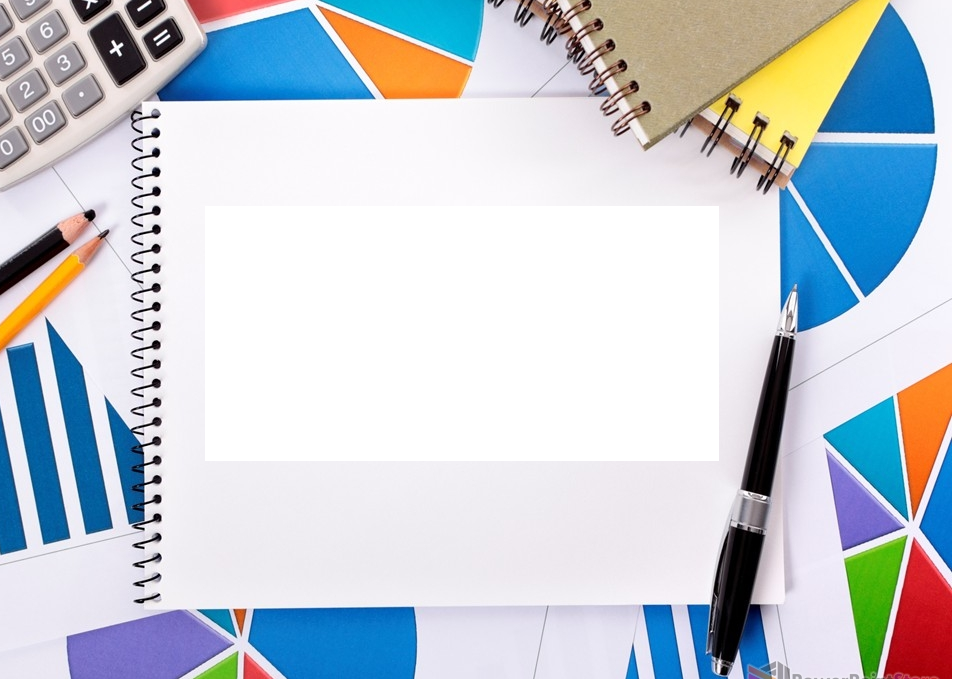 Актуальность:
Изменяющаяся структура экономики России влечет за собой и изменение состава профессий. Предпринимательство, коммерческая деятельность становятся естественной составной частью российской экономики. В особенности тяготеет к участию в предпринимательской деятельности молодое поколение России.
 
Помочь ориентироваться в основах предпринимательства призван курс «Азы бизнеса». Содержание данного курса отличается от курсов обязательных для изучения тем, что в процессе его проведения школьники осуществят свои профессиональные пробы в сфере предпринимательской деятельности. Это поможет им сопоставить свои индивидуальные способности с требованиями, которые предъявляет интересующая их профессия в непосредственной профессиональной деятельности.
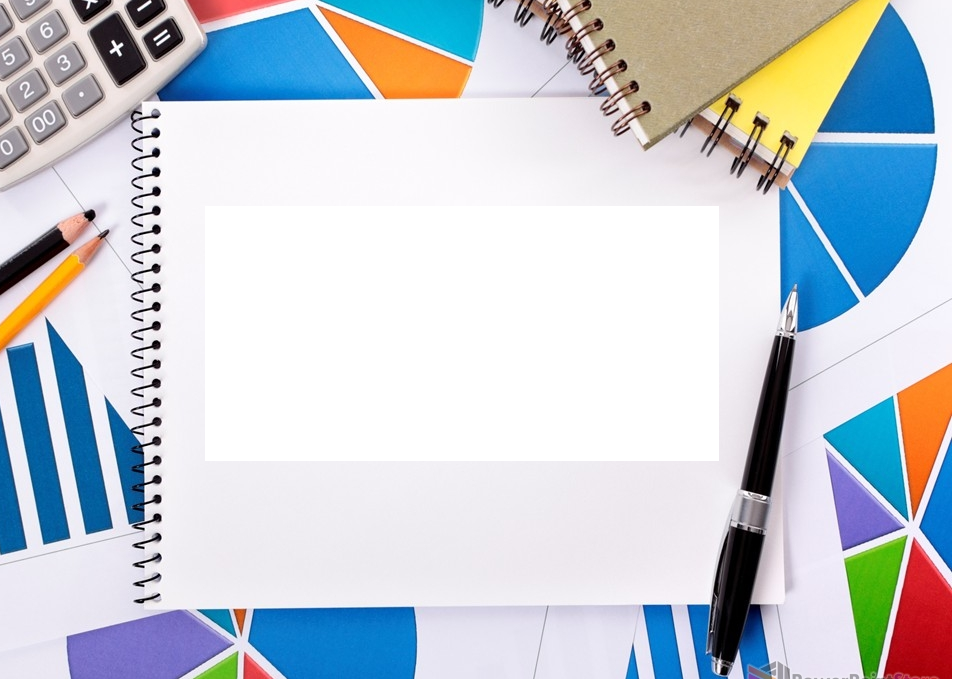 Учебный курс
Занятия
теоретическая
практическая
Теоретическая часть включает изучение экономических понятий и категорий, которые необходимы для понимания места и роли предпринимательства в современной экономике, образа «Я», сформирует понятия о предпринимательстве, о назначении и важности бизнес-плана в деятельности предпринимателя.
Практическая часть представляет собой самостоятельную разработку бизнес-плана и изготовление продукции на продажу.
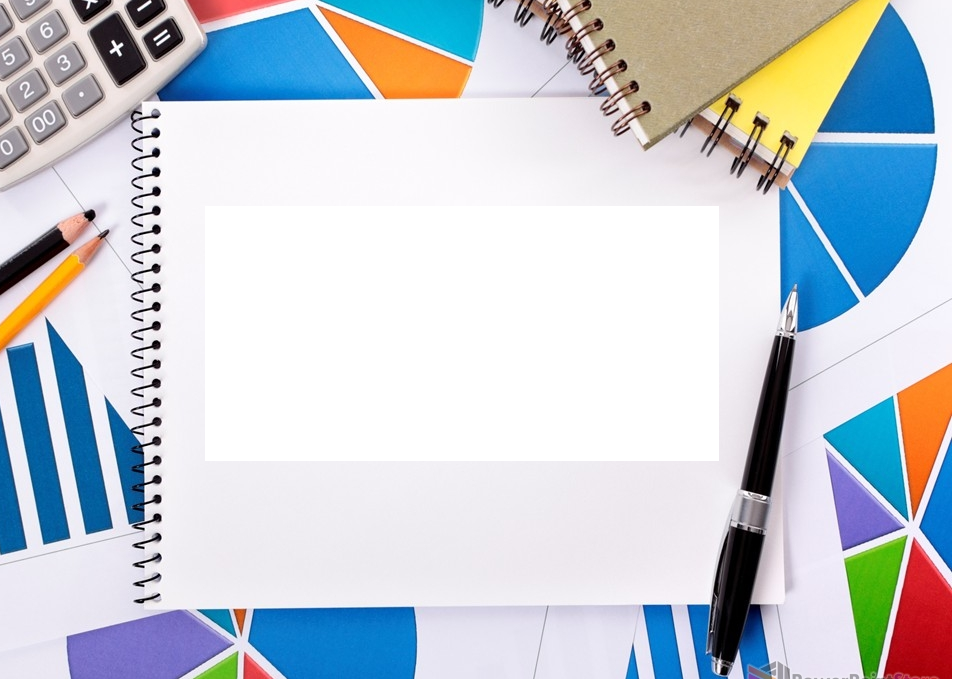 В процессе преподавания данного курса
могут использоваться разнообразные формы организации занятий и методы обучения: лекция, практическая работа, беседа, самостоятельная работа, деловая игра.
 Изучение курса предполагает активное участие школьников в процессе изготовления товара, учет трудового участия по баллам с учетом коэффициента трудового участия. 
  Для развития у школьников познавательных интересов должна быть предусмотрена самостоятельная внеурочная деятельность: работа с литературой, участие в исследовательской работе, выполнение индивидуальных творческих заданий.
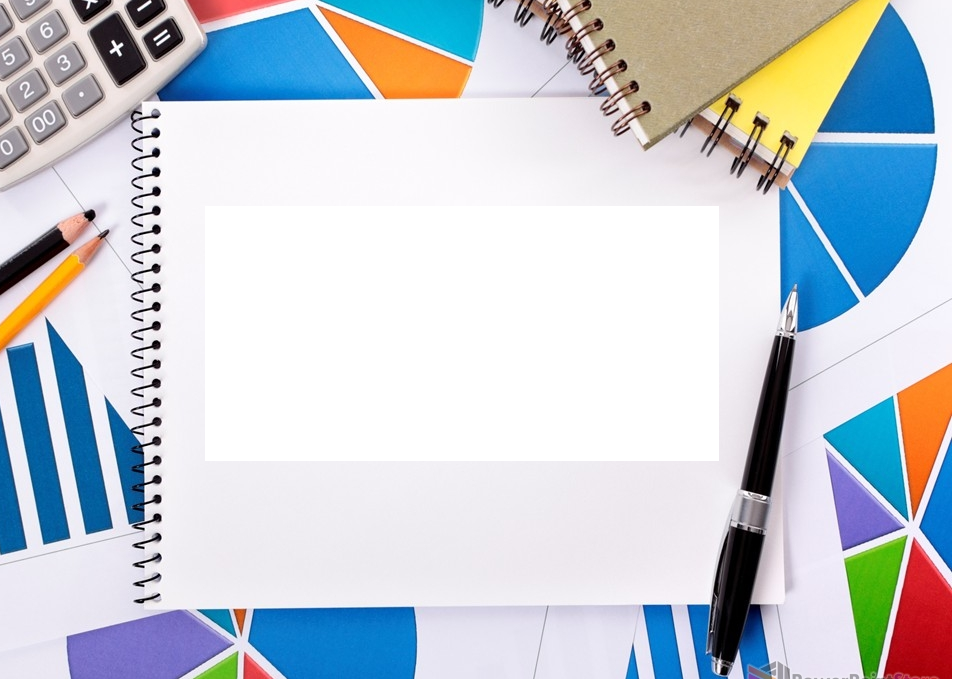 Будущие бизнесмены
В процессе изучения курса: прослушивая материал, выполняя задания, изучая самостоятельно литературу, учащиеся в итоге должны получить разработанный бизнес-план. Данная работа послужит подтверждением успешности ученика в предпринимательской деятельности.
Данный курс предназначен для учащихся 5-8х классов, рассчитан на 35 часов по 1 часу в неделю.
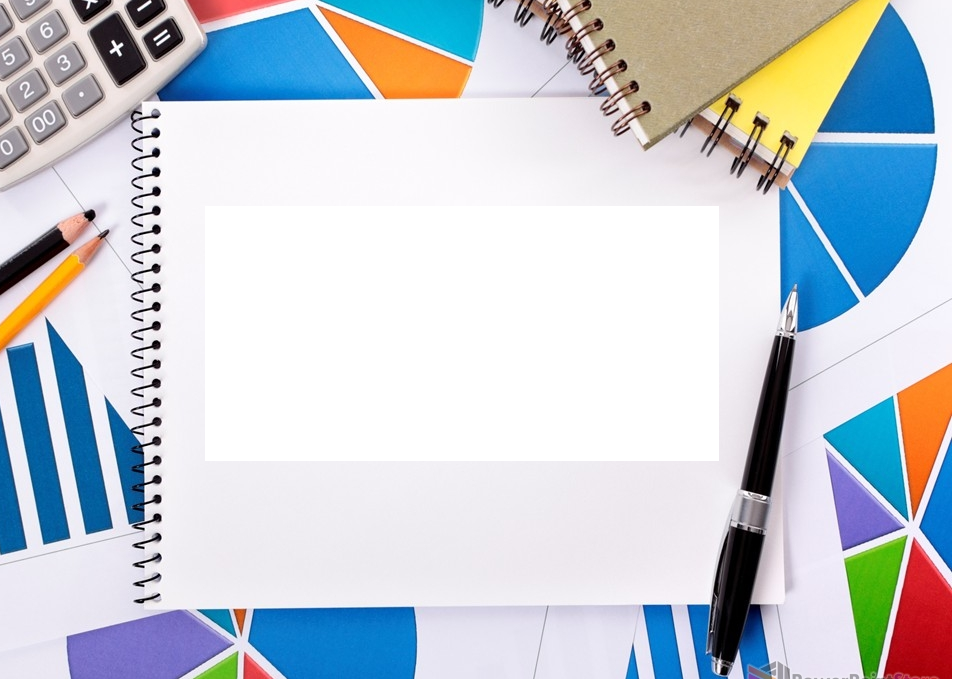 Ожидаемый результат:
в результате изучения курса учащиеся смогут познакомиться с сущностью предпринимательства и, проанализировав свой результат работы, увидеть, существует ли у них потенциальная возможность для занятия предпринимательской деятельностью.
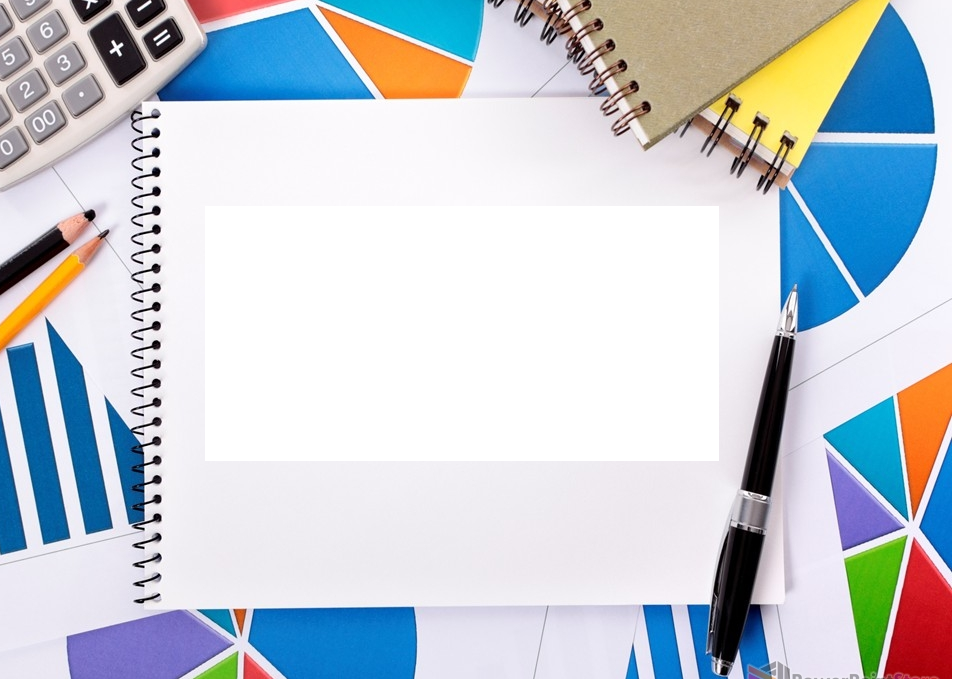 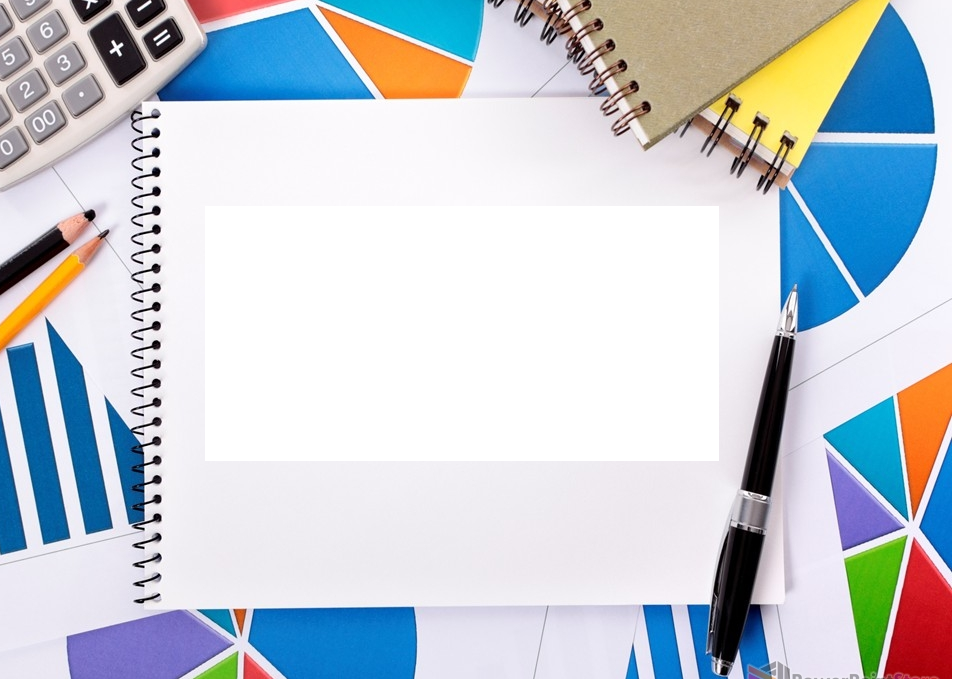 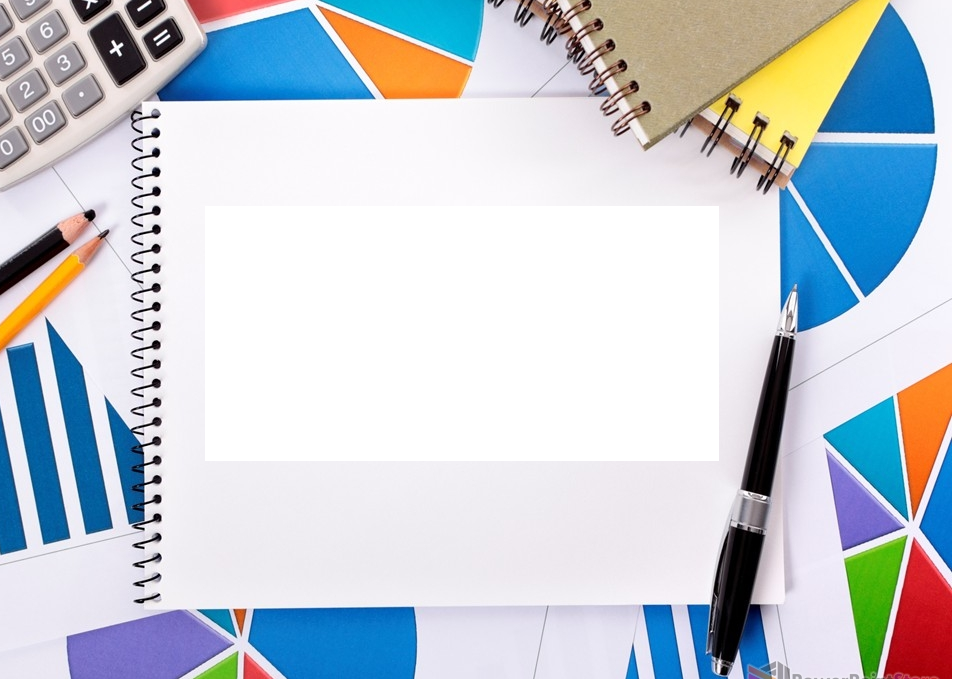